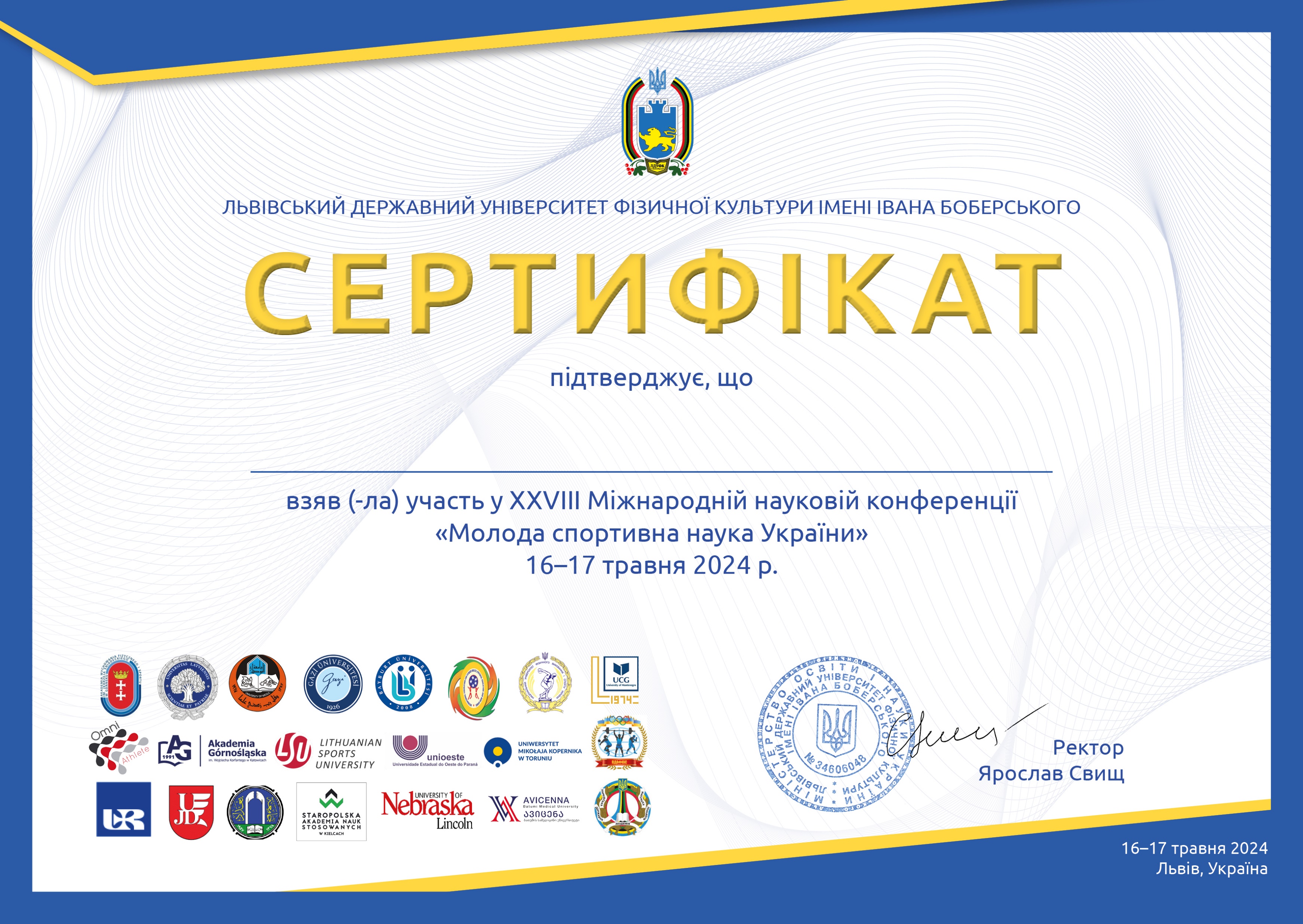 Ольга Кожанова